Структура интернет урока
МЭО
Интернет-урок
содержательно  и логически завершённая часть тематического Интернет-занятия
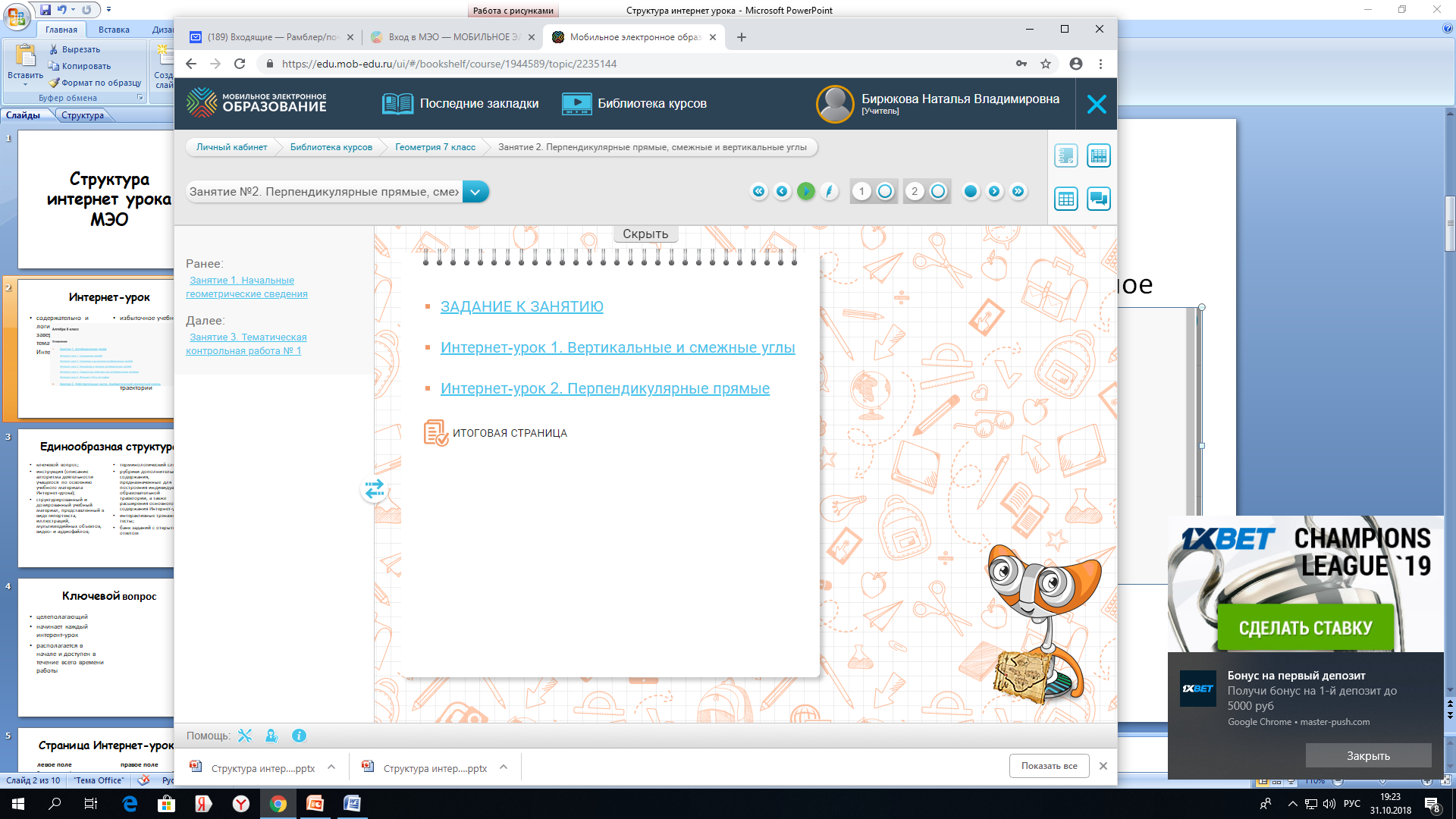 Единообразная структура
ключевой вопрос;
инструкция (описание алгоритма деятельности учащегося по освоению учебного материала Интернет-урока);
структурированный и дозированный учебный материал, представленный в виде гипертекста, иллюстраций, мультимедийных объектов, видео- и аудиофайлов;
терминологический словарь;
рубрики дополнительного содержания, предназначенные для построения индивидуальной образовательной траектории, а также расширения основного содержания Интернет-урока;
интерактивные тренажёры и тесты;
банк заданий с открытым ответом
Ключевой вопрос
целеполагающий
начинает каждый интерент-урок
располагается в начале и доступен в течение всего времени работы
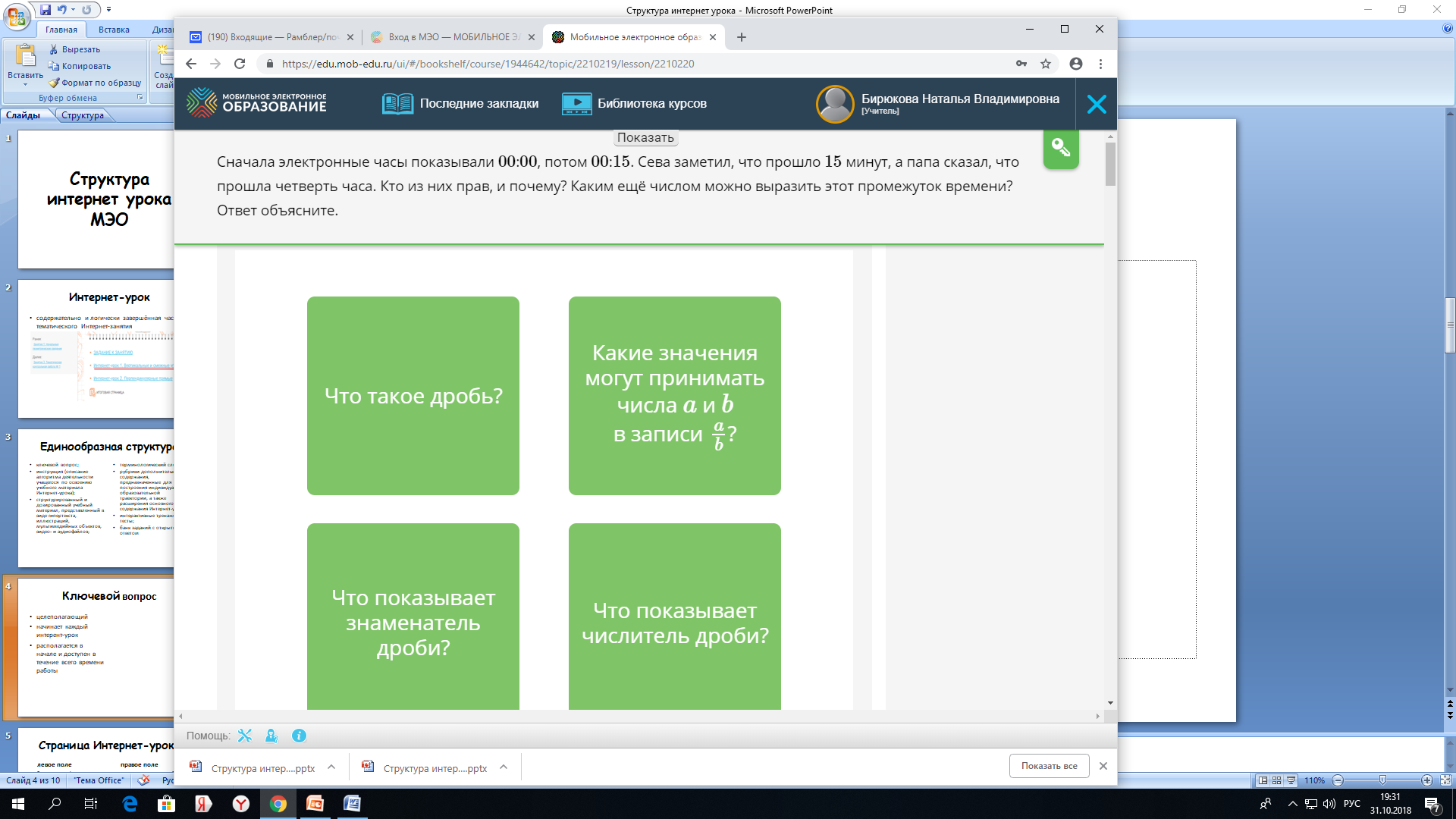 Ключевой вопрос
Страница Интернет-урока
левое поле 
базовая информация по изучаемой теме, обязательная для освоения всеми учащимися и алгоритм её освоения в виде инструктивных «подводок»
правое поле
располагаются рубрики и задания, предназначенные для формирования индивидуальной образовательной траектории учащегося, а также для расширения информационной базы Интернет-урока
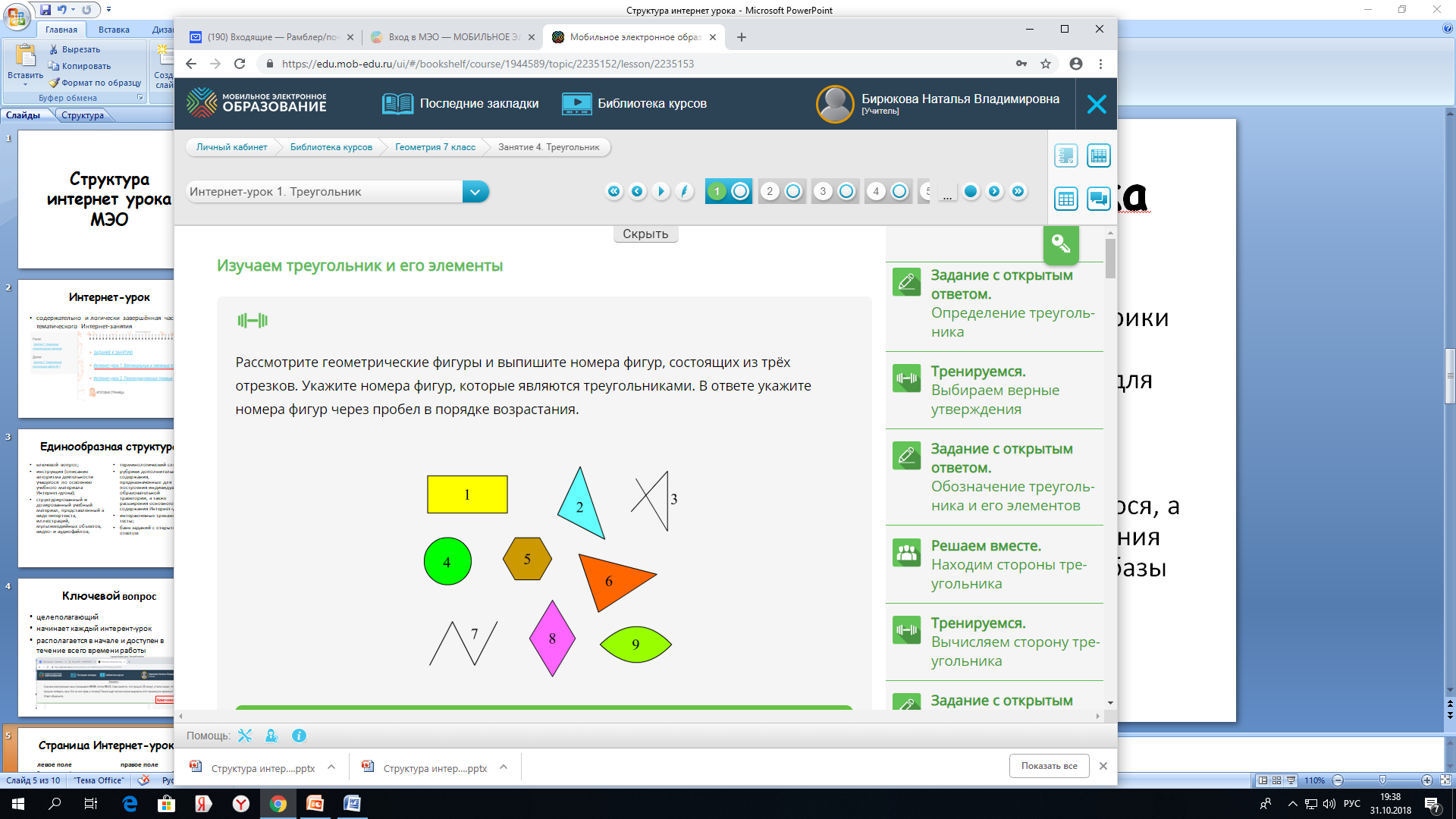 Информационные блоки
Изложение базового материала идёт от деятельности ученика
Напишите свой ответ здесь
Напишите свои размышления здесь
Прикрепите звуковой файл
Разместите заполненную таблицу
Разместите готовый рисунок
Рубрикатор  дополнительного содержания урока
Биографии
Это интересно
Хрестоматия
Медиатека
Энциклопедия
Первоисточник
Документы и факты
Клуб знатоков
Золотое слово
Решаем вместе
Рубрики и задания, либо расширяют содержание данного информационного блока, либо обеспечивают деятельность по освоению его содержания.
Рубрики,  отражающие предметную специфику
В практической плоскости
Готовимся к ЕГЭ/ОГЭ
Олимпиадные задания
В фокусе науки/предмета/явления/...
Задание повышенной сложности
Весёлая переменка
Вспоминаем
Тренируемся
Математический справочник
И другие.
Завершающие разделы
Следует  обратить внимание
все Интернет-уроки обладают избыточным учебным содержанием и содержат значительный объём материалов, предназначенных для построения индивидуальной образовательной траектории.
необходимо тщательно производить отбор изучаемого материала, чтобы избежать перегрузки учащихся